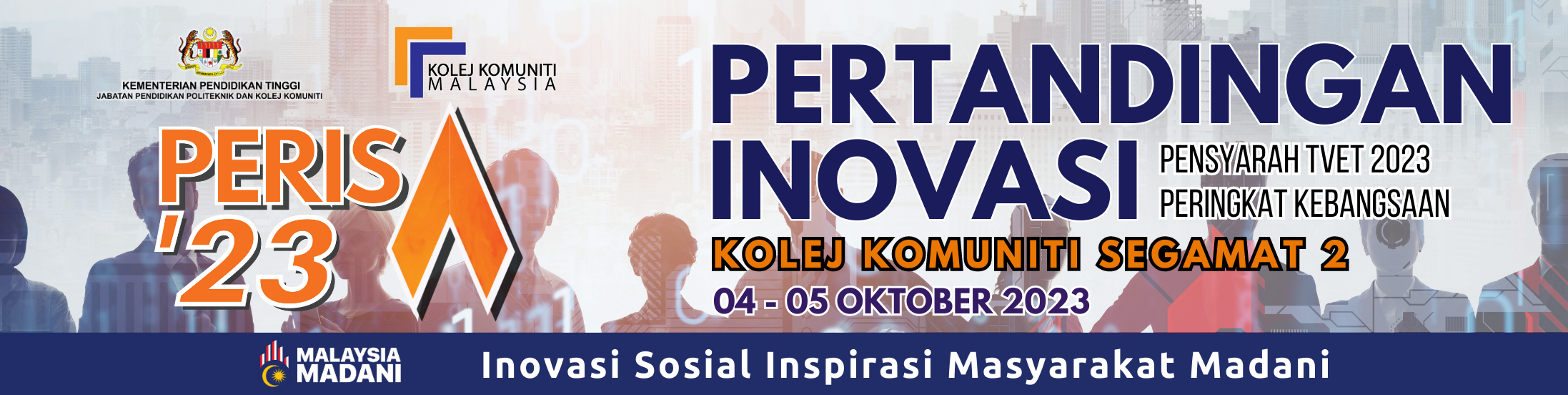 TAJUK INOVASI
Nama ketua kumpulan 
Institusi
Nama ahli kumpulan 1
Institusi
Nama ahli kumpulan 2
Institusi
Nama ahli kumpulan 3
Institusi
Nama ahli kumpulan 4
Institusi
PENERANGAN INOVASI
IMPAK INOVASI
(Latarbelakang inovasi/cetusan idea/penyataan masalah)
(Kelebihan/Potensi pasaran/Sebarluas inovasi)
Sila masukkan penerangan inovasi di sini
Sila masukkan impak inovasi di sini
OBJEKTIF
GAMBAR INOVASI
Sila masukkan objektif di sini
Sila masukkan gambar inovasi di sini